DHIN – Innovative Solutions That Make Health Data Useful
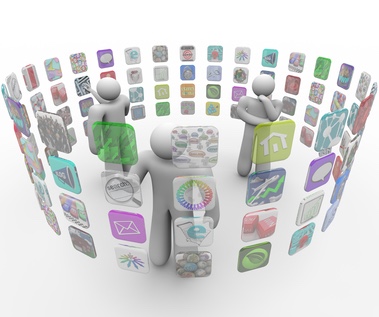 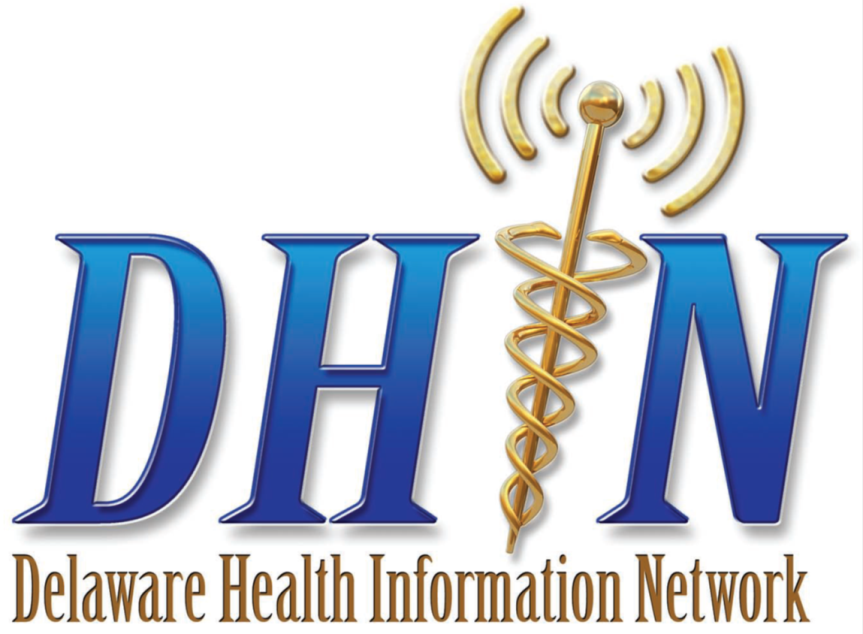 Jan Lee, MD
Chief Executive Officer
04.04.2019
1
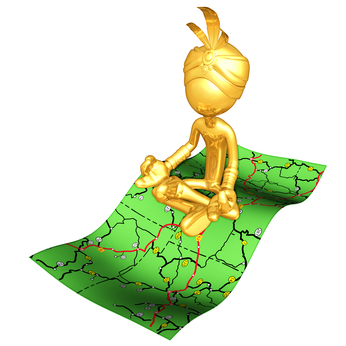 5-Year Strategic Plan
Hire, train, and/or contract for new skill sets

Targeted marketing – right message for right audience

Implement specific new high value services

Modernize the technology stack

Implement ITIL framework of best practices for IT Service Management
2
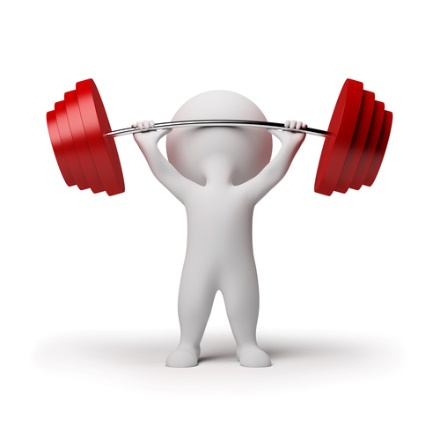 Major Current DHIN Initiatives
Operationalizing the ITIL framework of IT Service Management best practices

Technology refresh and modernization

Implementation of the Health Care Claims Database
3
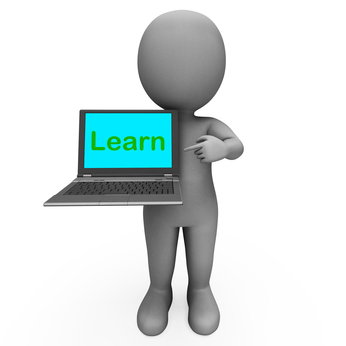 New Skill Sets
HIRED
TRAINED/CERTIFIED
Chief Technology Officer / Enterprise Architect / Security Officer – Jeff Reger

Director of External Affairs – Stacey Schiller

Marketing Coordinator– Dave McGurgan

General Counsel – Scott Perkins
PMP certified – all DHIN project managers

TOGAF certified – Enterprise Architect

ITIL Foundations certified – all DHIN staff (except newest hires)

ITIL Intermediate – all DHIN managers/executives

ITIL Expert – DHIN managers in FY20
Cloud Technology – MedicaSoft

Claims Database Consultant – Freedman Healthcare
CONTRACTED
4
Modernizing the DHIN Technology Stack
Key Principles:

Modularity – Avoid single vendor lock-in

Flexibility – Don’t architect rigid solutions that are hard to modify or update

Cost Management – use scalable, cutting edge, “pay as you use” hosted cloud technologies where feasible
5
DHIN’s Current Platform
Reporting
Analytics
PHR
CHR
3rd Party Applications
Internal Development
Transactional
Bulk
Services
Services
Parse, Match, Map, Normalize, Notify, etc.
FHIR API
Elasticsearch
Validate, Version, Match, Extract-Transform-Load, etc.
Data Lake (S3)
Transactional Database
(Couchbase)
Data Lake (S3)
Data Warehouse (Redshift)
6
Implementing the HCCD
Data Collection: ~ 56% of Delaware Residents
To begin submitting on commercial lines of business in July







Data Quality, Identity Matching 
Awaiting resubmissions from United, Cigna, DMMA
Identity matching with a DHIN EID is between 88% to 98% for most lines of business
7
Implementing the HCCD
Data Access 
Interagency Agreement executed with SEBC; data extract prepared
HCCD Admin Committee – meeting monthly
Committee has considered and denied the first application for data
Other applicants have signaled intent to apply once fee structure is established
Continue working on fee structure
Several reports have been created to demonstrate the data and types of questions that can be brought to the data

Funding and Sustainability
SIM funds now exhausted
State appropriation of $2M will carry us through June 2020 if no other sources of revenue
Working with DMMA, DHSS, Freedman on IAPD submission for federal matching funds
Could be 90% federal match for substantial portions and 75% match for remainder
8
HCCD DEMO
9
A Health Information Ecosystem…
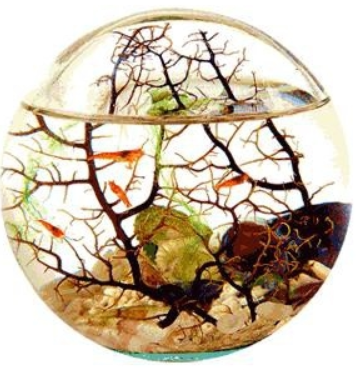 … in which all participants both contribute and receive value
10
Sample Reports
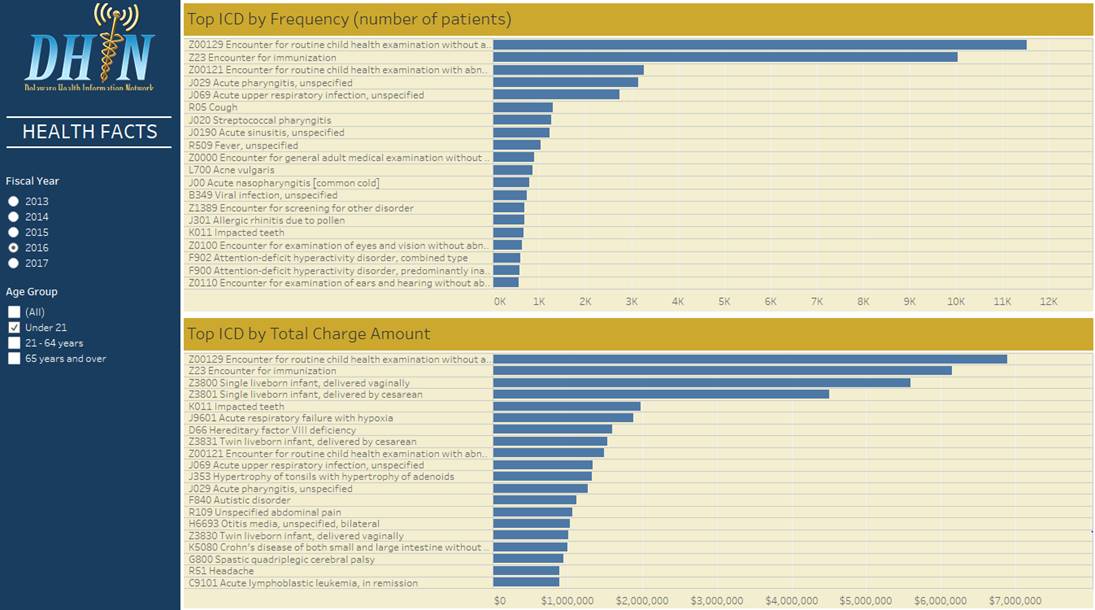 11
Sample Reports
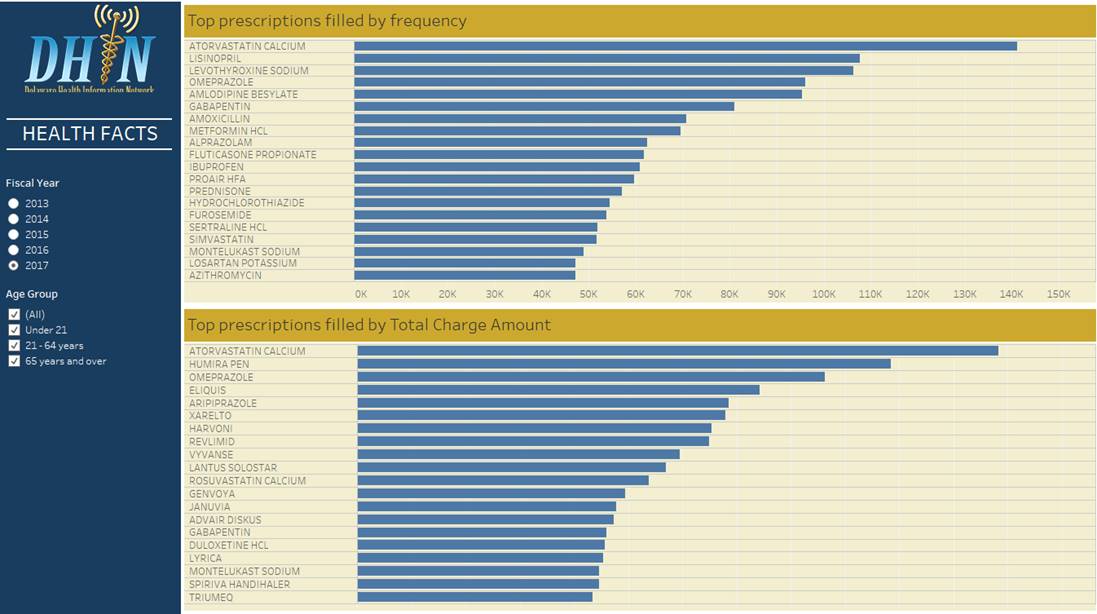 12